Стратегічні партнери України
Презентація до ЗМ 5
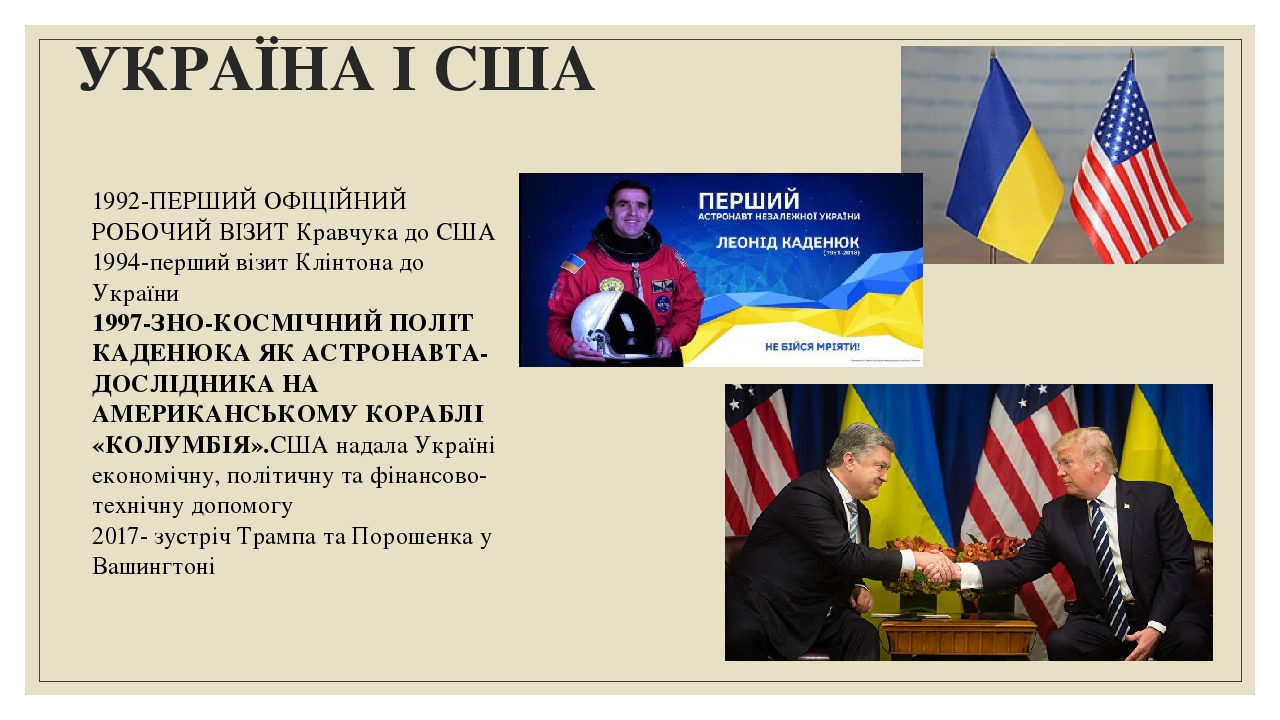 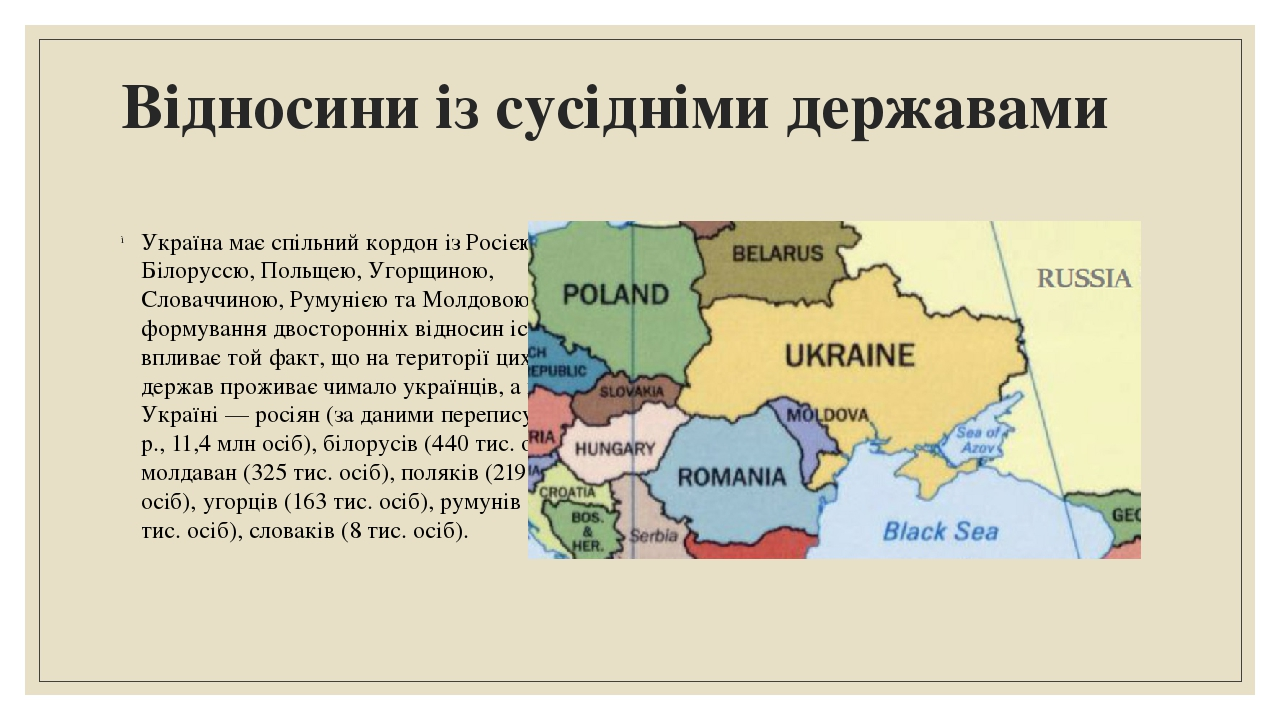 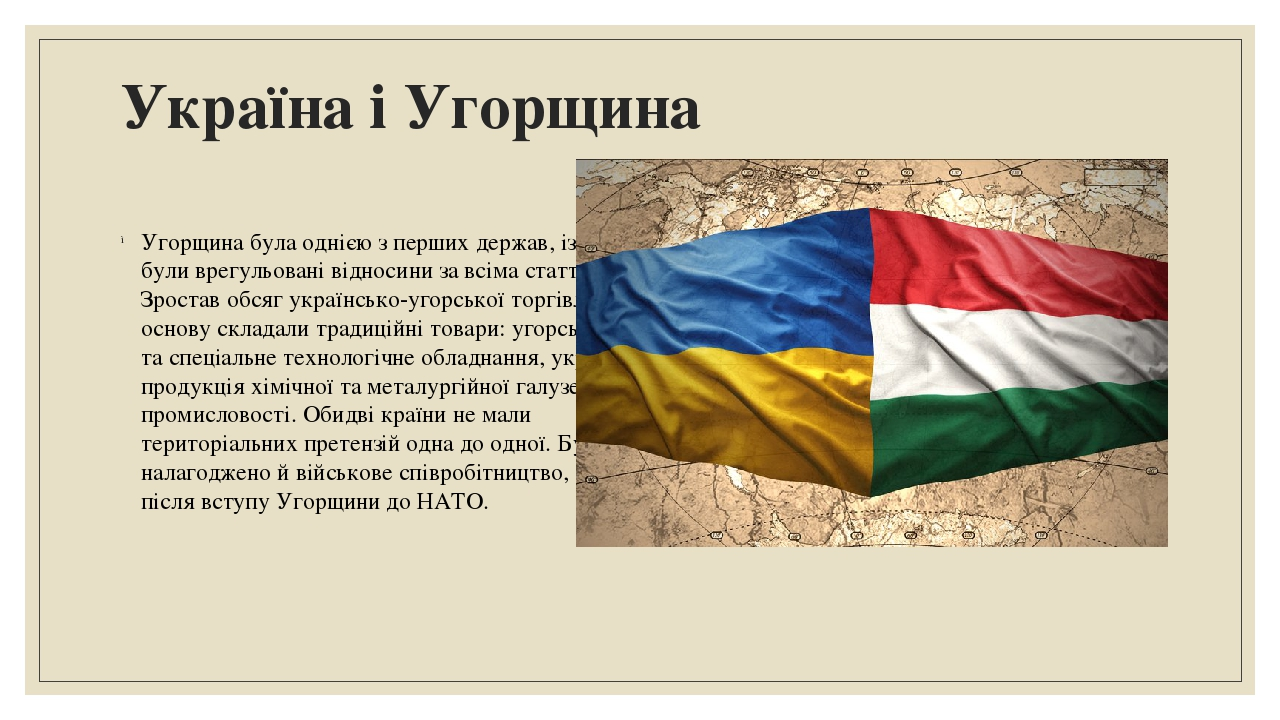 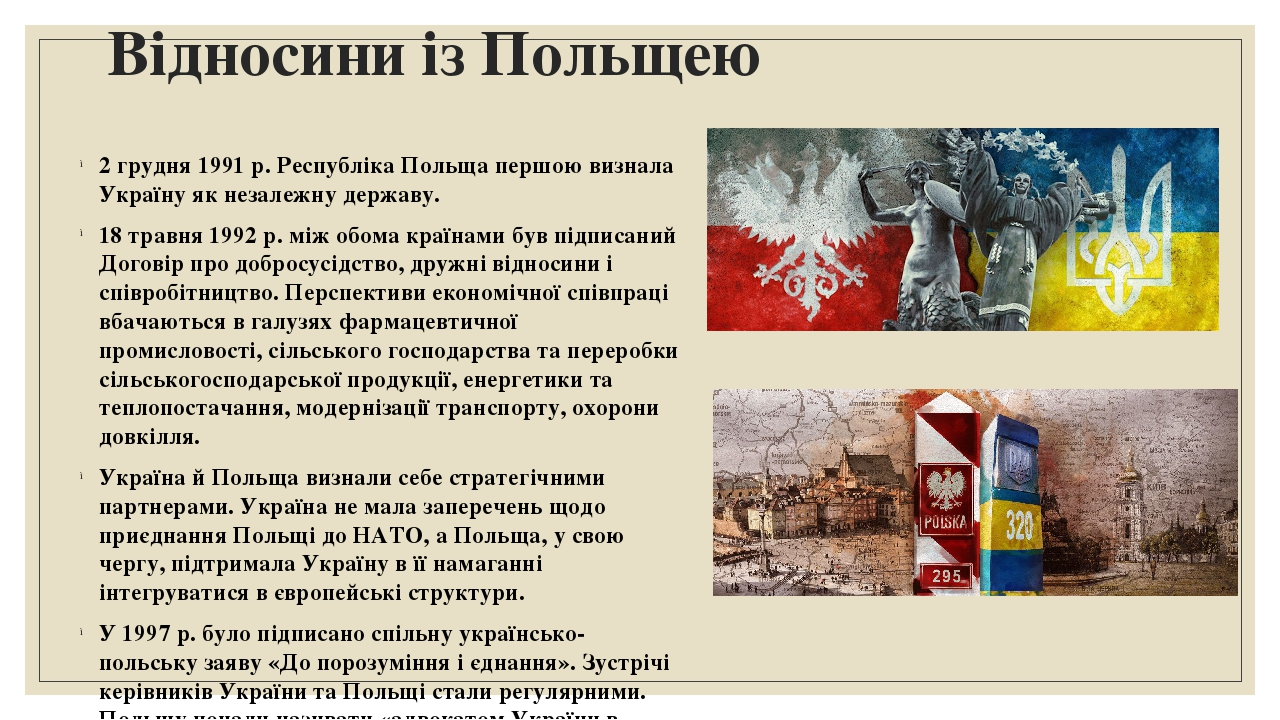 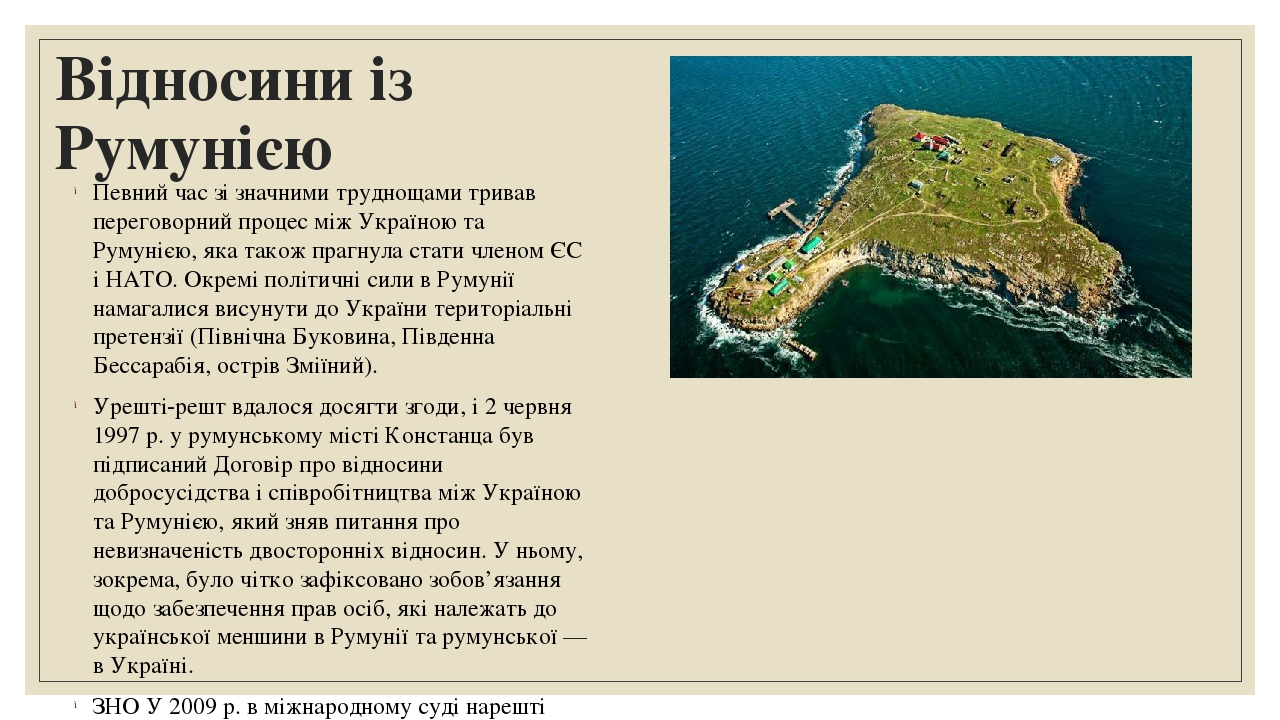 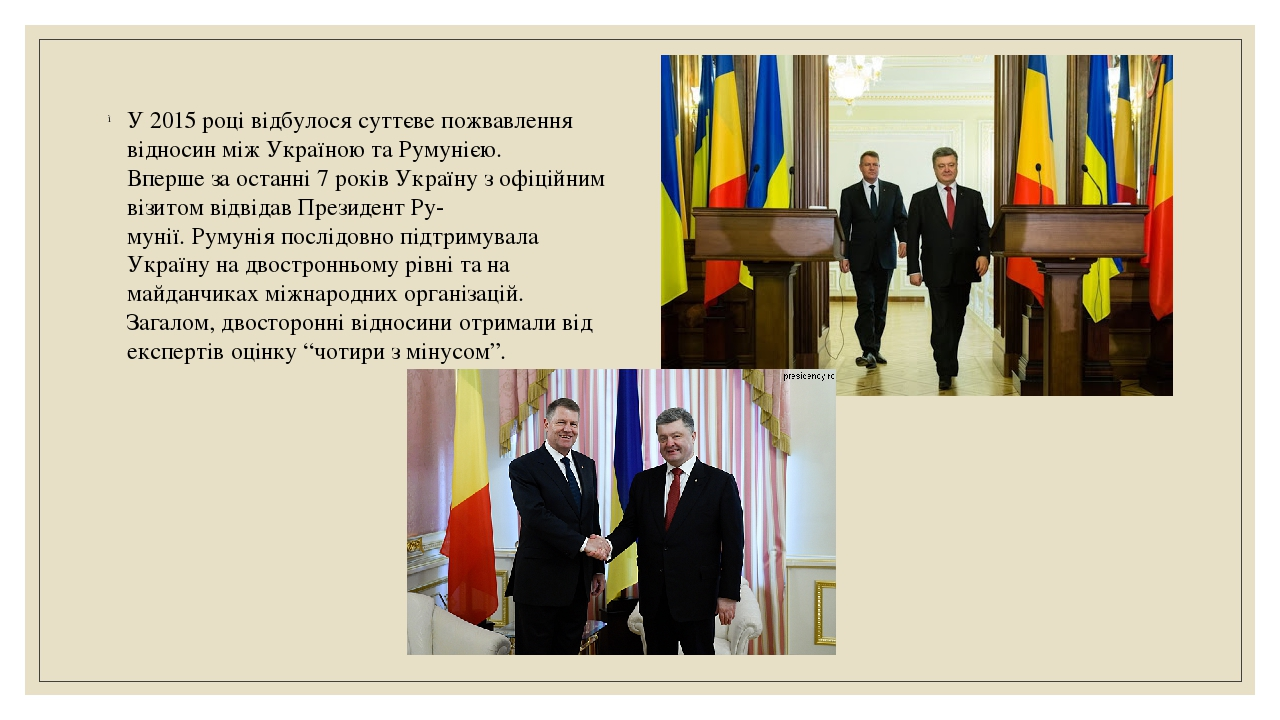 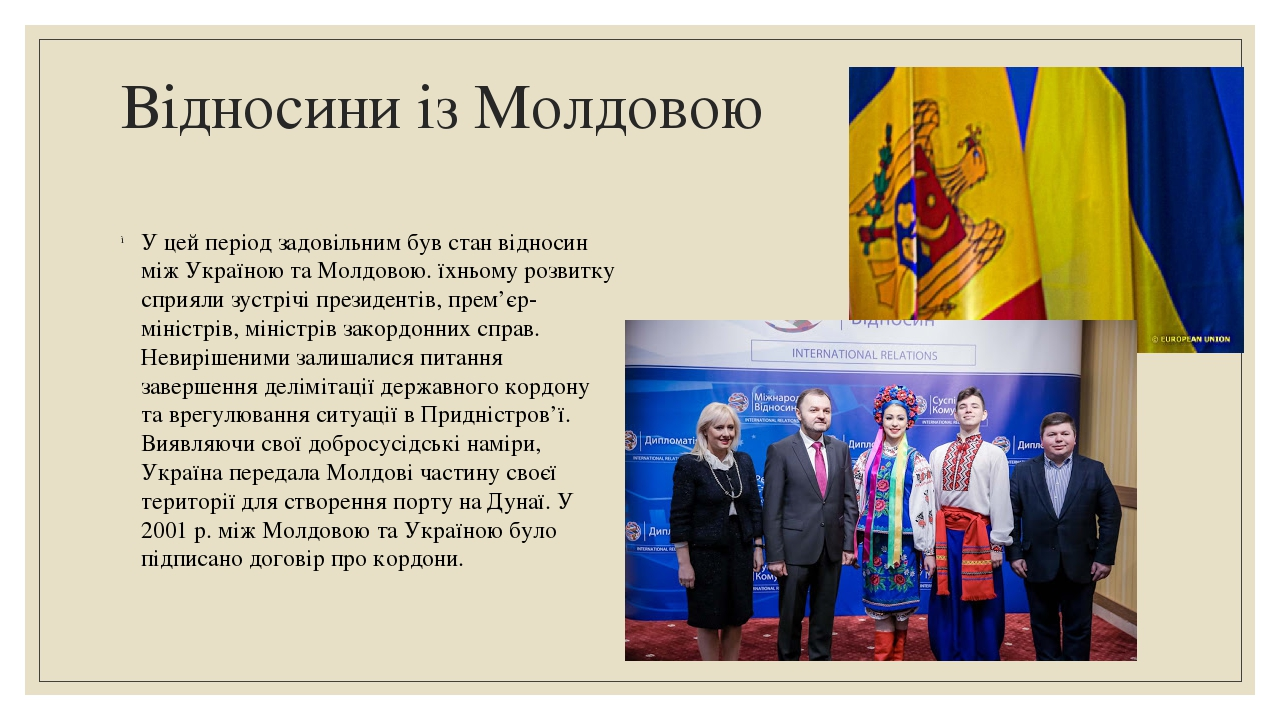 Запам’ятайте дати і події, пов’язані з ними:
 - 10 березня 1992 р. — приєднання України до Ради північноатлантичного співробітництва; 
липень 1992 р. — підписано Україною Гельсінський заключний акт; 
2 липня 1993 р. — Верховною Радою схвалено «Основні напрями зовнішньої політики України»; 
червень 1994 р. — підписано Угоду про партнерство і співробітництво між Україною та Європейським Союзом; 
21 вересня 1994 р. — створено Автономну Республіку Крим; - 5 грудня 1994 р. — підписано Будапештський меморандум; 
1994 р. — приєднання України до програми «Партнерство заради миру»; 
вересень 1995 р. — набуття Україною членства у Раді Європи; 
липень 1996 р. — приєднання України до Центральноєвропейської ініціативи; 
1997 р. — підписано Договір про дружбу, співробітництво і партнерство між Україною і Російською Федерацією; 
1997 р. — підписано Хартію про особливе партнерство між Україною та Організацією Північноатлантичного договору; 
жовтень 2003 р. — конфлікт між Україною та Росією навколо острова Тузла.
лютий 2014 р. початок гібридної війни Росії проти України.